Агния Барто
Резиновая Зина
Купили в магазинеРезиновую Зину
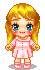 Резиновую ЗинуВ корзинке принесли
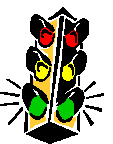 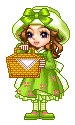 Она была разиней, Резиновая Зина
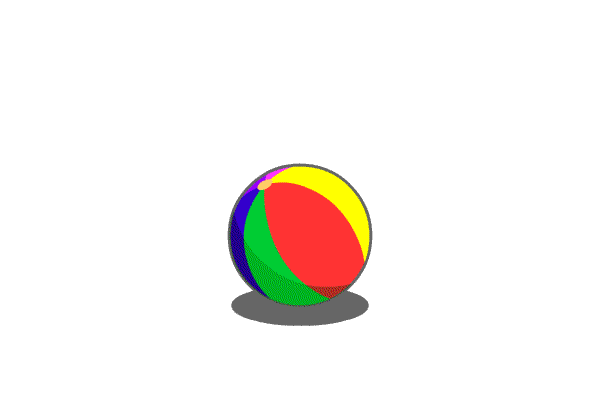 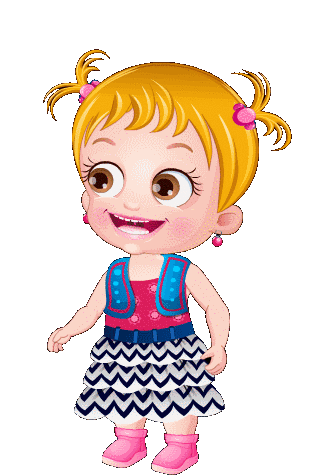 Упала из корзиныИзмазалась в грязи.
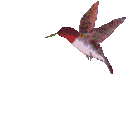 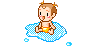 Мы вымоем в бензинеРезиновую Зину
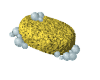 Мы вымоем в бензинеИ пальцем погрозим
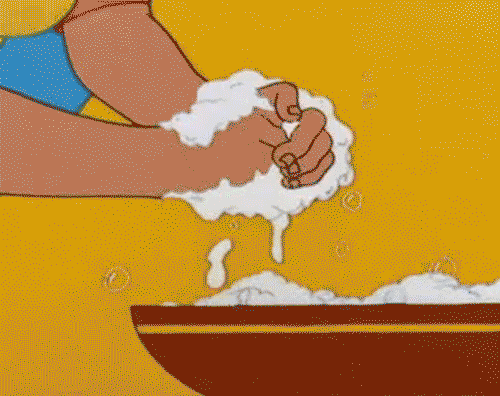 Не будь такой разинейРезиновая Зина
А то отправим Зину Обратно в магазин.